Scholarships to Study and Intern Abroad
Program Overview
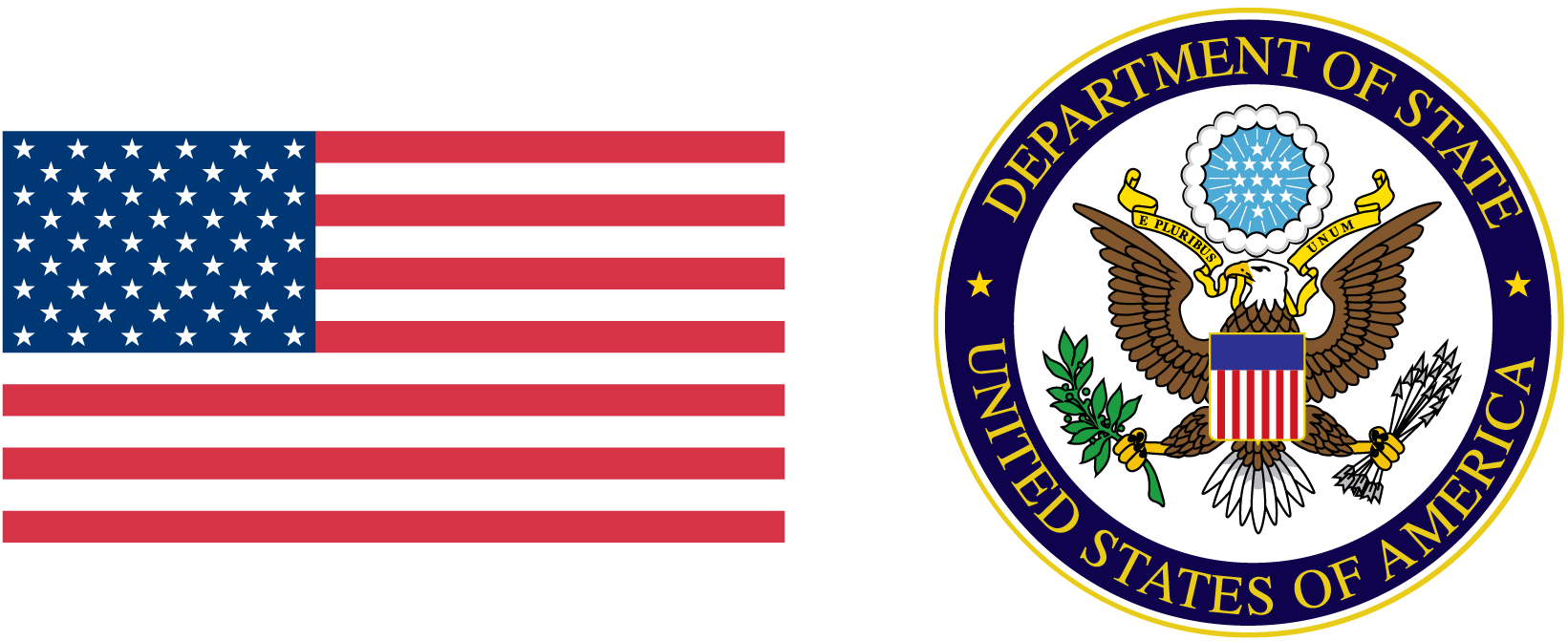 The Benjamin A. Gilman International Scholarship Program is a program of the U.S. Department of State with funding provided by the U.S. Government and supported in its implementation by the Institute of International Education (IIE)
[Speaker Notes: The Benjamin A. Gilman Scholarship is a program of the U.S. Department of State with funding provided by the U.S. government and has been administered by the Institute of International Education (IIE) since the program’s inception in 2001.  

The Gilman Scholarship Program has become the largest U.S. undergraduate scholarship program supporting U.S. students of high financial need to participate in study abroad programs and international internships.  

Gilman is one of many vehicles to help students go abroad through scholarships; however it is much more than just a scholarship; it is now a program – it is the access to a life-changing experience, to an opportunity for students to give back to [their fellow students through follow on service projects students like you, and to become a part of a legacy that will continue to give them ongoing opportunities back to you.]
Bureau of Educational and Cultural Affairs
Advances foreign policy goals by increasing and diversifying U.S. study abroad through programs for both individuals and institutions
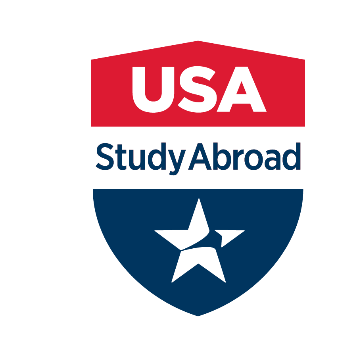 Americans studying abroad connect with their peers, share U.S. cultures and values, and build the people-to-people relationships that are the bedrock of diplomacy

Studying abroad helps our future leaders develop the skills and networks they need to advance national security, economic prosperity, and a more peaceful and democratic world
https://exchanges.state.gov
https://studyabroad.state.gov
The Benjamin A. Gilman International Scholarship Program is a program of the U.S. Department of State with funding provided by the U.S. Government and supported in its implementation by the Institute of International Education (IIE)
[Speaker Notes: The Gilman Scholarship is sponsored by the Bureau of Educational & Cultural Affairs, or ECA, in the U.S. Department of State.

ECA leads a wide range of academic, professional, and cultural exchanges that include approximately 40,000 participants annually, with the goal of increasing mutual understanding and respect between the people of the United States and the people of other countries. 
 
The Gilman Scholarship is just one of the many programs sponsored by the ECA, and Gilman Scholars become a part of a network of approximately 40,000 people who participate in ECA programs every year. 
 
The Gilman Scholarship is a program within the Bureau’s Office of U.S. Study Abroad. The U.S. Study Abroad Office is committed to shaping and sustaining a more peaceful, prosperous and just world by increasing and diversifying participation in study abroad.]
Gilman Program’s Impact
47% were first-generation college students
65% represented racial or ethnic minority groups
30,000+ U.S. undergraduates of high financial need
150+ countries
1,300+ U.S. institutions represented
The Benjamin A. Gilman International Scholarship Program is a program of the U.S. Department of State with funding provided by the U.S. Government and supported in its implementation by the Institute of International Education (IIE)
[Speaker Notes: By supporting undergraduate students who have high financial need, the program has been successful in supporting students who have been historically underrepresented in education abroad, including but not limited to first-generation college students, students in STEM fields, ethnic minority students, students with disabilities, students attending HBCUs or other minority-serving institutions, students attending community colleges, and students coming from U.S. states with less study abroad participation.
Since the program’s inception in 2001, more than 30,000 bright, ambitious, and diverse American students have received a Gilman Scholarship to study or intern in more than 150 countries and hail from more than 1,300 universities across the nation. The Gilman Program engages with public and private-sector partners to increase participation.]
3500+ Scholarships
Scholarships up to $5,000
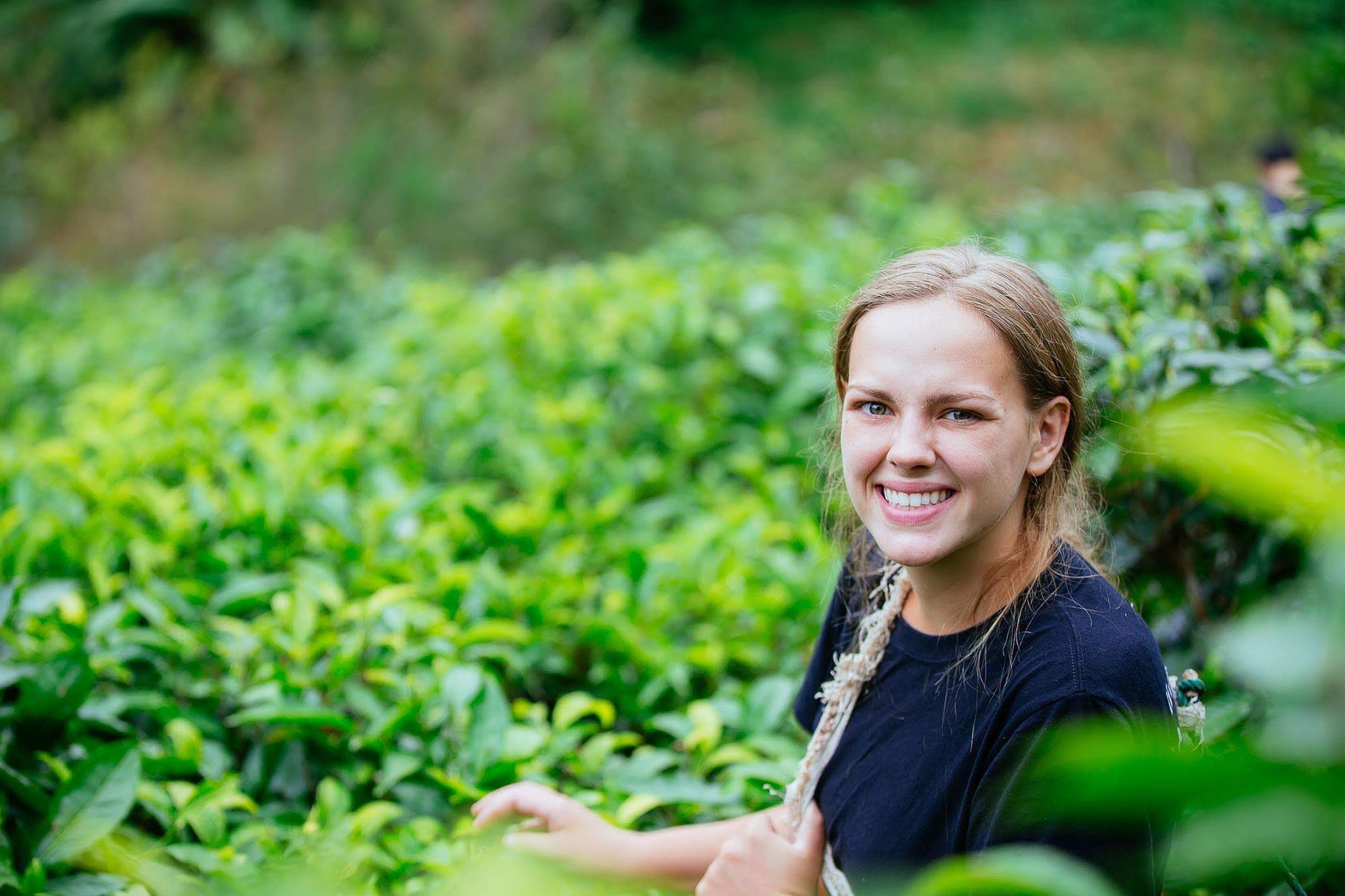 Fall
Spring
Summer
Winter
Academic Year
The Benjamin A. Gilman International Scholarship Program is a program of the U.S. Department of State with funding provided by the U.S. Government and supported in its implementation by the Institute of International Education (IIE)
[Speaker Notes: The Gilman Program awards approximately 3,000 scholarships per academic year and have/will award 3,500+ scholarships for the upcoming year.

Recipients can receive up to $5,000 to use towards program costs and related expenses, such as tuition and fees, room and board, books, local transportation, health insurance, international airfare. passport and visa costs. (Personal expenses such as clothing, entertainment, electronics and excursions outside of the program are not eligible.)

Award amounts will vary depending on student need and the selection process.

Students can apply the scholarship toward a fall, spring, summer, winter, or academic year term program.

The Gilman Program is often asked by students, “what are the chances of me receiving a scholarship?” Generally 1 in 4 students are awarded a scholarship.  

If selected for a Gilman Scholarship, recipients will utilize the password protected and secure Gilman Recipient Portal to input all fund distribution information. Recipients of the Gilman Scholarship will never be contacted by phone or email to provide personal bank information.]
Critical Need Language Award
Up to an additional $3,000, plus access to proficiency testing
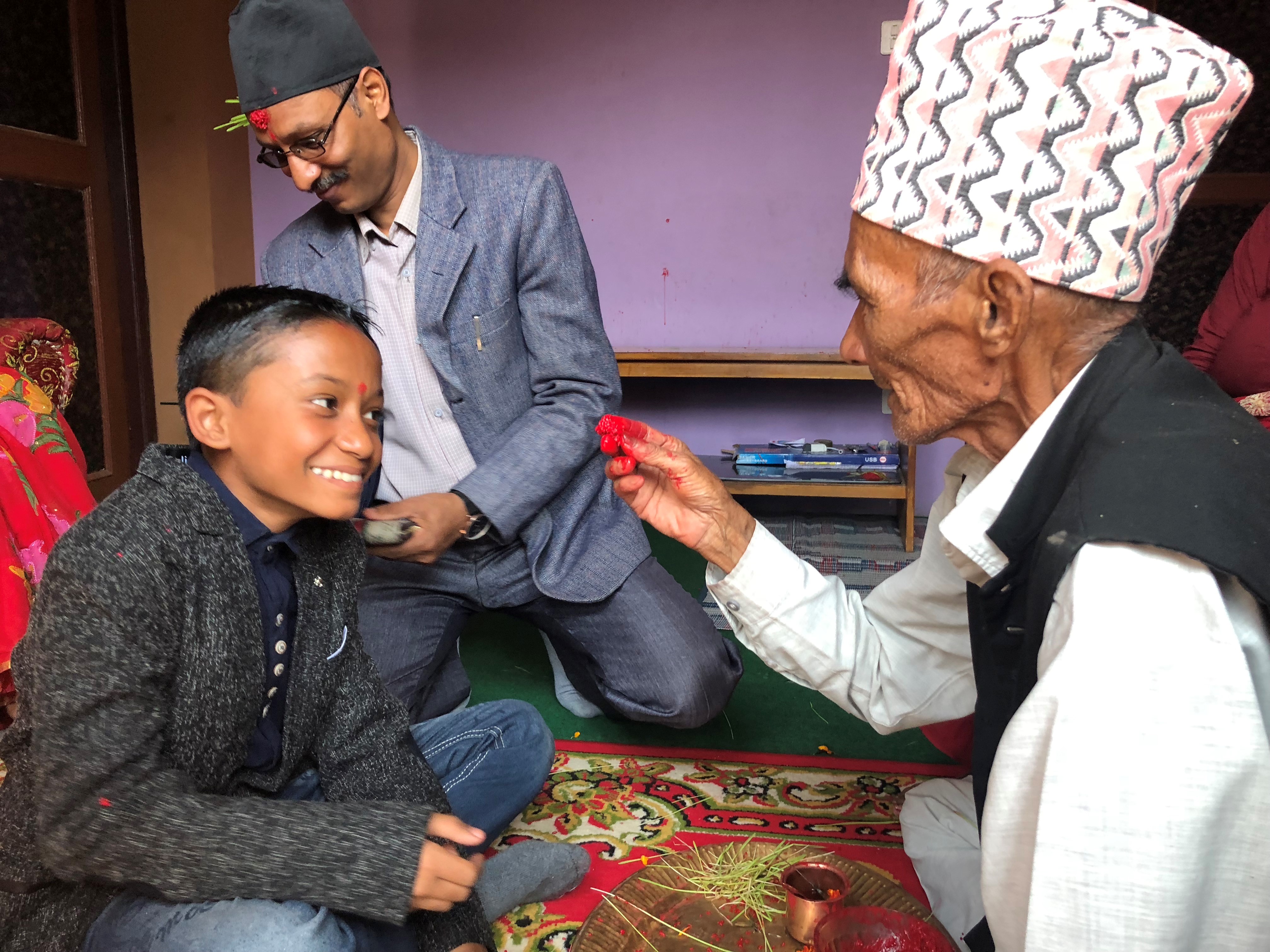 Arabic
Azerbaijani
Bahasa Indonesian
Bangla
Chinese (Mandarin)
Hindi
Japanese
Korean
Persian
Portuguese
Punjabi
Russian
Swahili
Turkish
Urdu
Requires an additional essay to be considered for this award
The Benjamin A. Gilman International Scholarship Program is a program of the U.S. Department of State with funding provided by the U.S. Government and supported in its implementation by the Institute of International Education (IIE)
[Speaker Notes: Applicants who are studying a critical need language in a country in which the language is predominantly spoken can apply for a supplemental award of up to $3,000 (for a combined total of up to $8,000). This Critical Need Language Award (CNLA) 

[Slide has list of current critical languages, but please check website as “The number of eligible countries and languages supported by the CNLA are subject to change based on U.S. Department of State Travel Advisories and priorities.]

In addition to receiving additional funds for language study, students who win this award and complete their Gilman Scholarship requirements will be offered the opportunity to take the ACTFL Oral Proficiency Interview (OPI). This test and the results will serve as both an evaluation measure of the award and as a credential for the award recipient.]
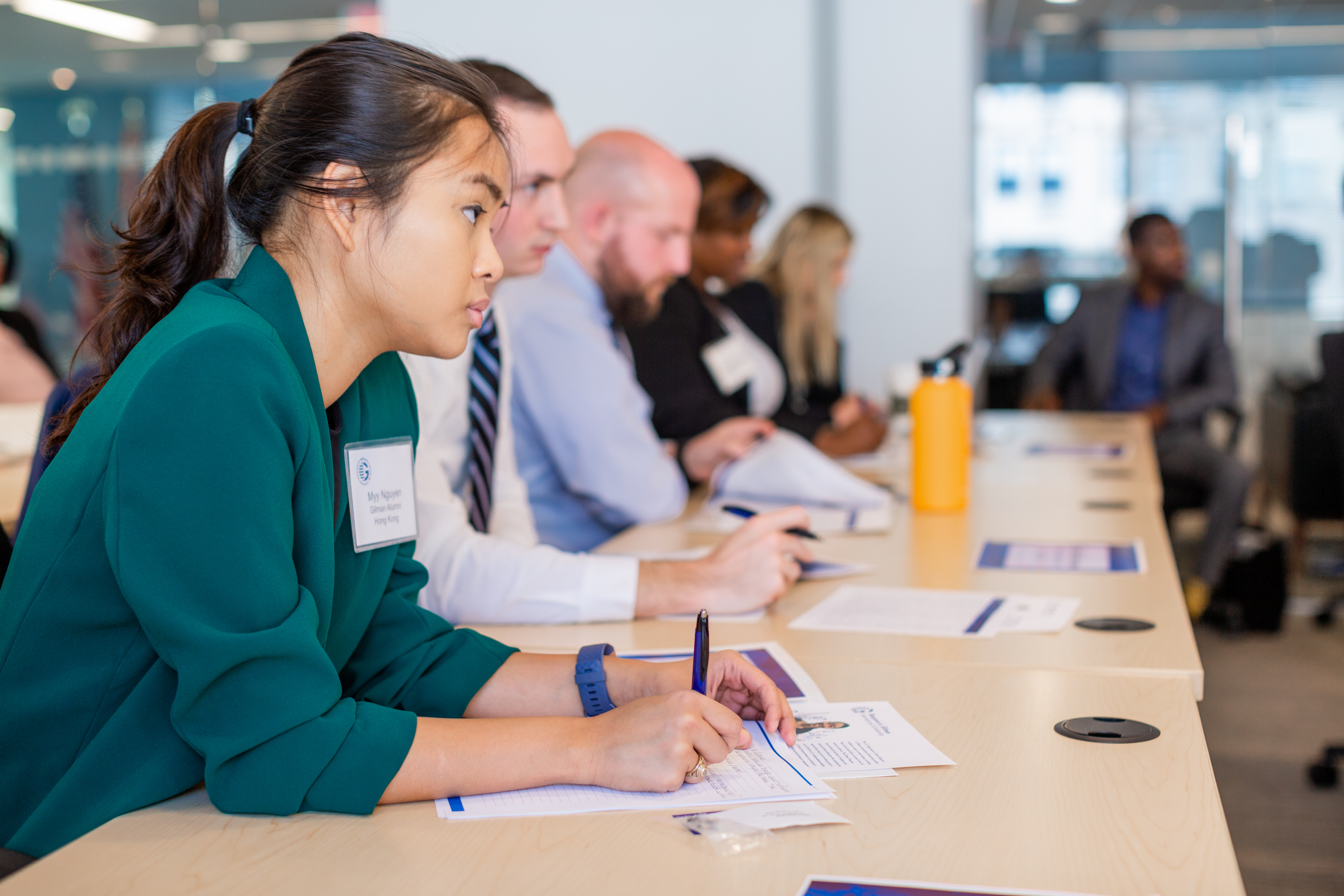 Eligibility
U.S. citizen
Undergraduate student
Federal Pell Grant recipient
Credit-bearing program
Minimum three weeks (21 days) OR two weeks (14 days) if at two-year institution
In a country with an overall Travel Advisory level 1 or 2
The Benjamin A. Gilman International Scholarship Program is a program of the U.S. Department of State with funding provided by the U.S. Government and supported in its implementation by the Institute of International Education (IIE)
[Speaker Notes: To be eligible for a Gilman Scholarship, an applicant must be:
A citizen of the United States;
An undergraduate student in good standing at an accredited institution of higher education in the United States (including both two-year and four-year institutions);
Receiving a Federal Pell Grant during the time of application or provide proof that they will be receiving a Pell Grant during the term of their study abroad program or internship;
In the process of applying to, or accepted for, a study abroad or internship program of at least two weeks for community college students and three weeks for students from four-year institutions, eligible for credit from the student’s home institution. Multi-country/area programs are allowed. Proof of program acceptance is required prior to award disbursement;
Applying for credit-bearing study abroad programs in a country or area with an overall Travel Advisory Level 1 or 2, according to the U.S. Department of State’s Travel Advisory System. However, certain locations within these countries or areas may be designated within the Travel Advisory as either “Do not travel to” (Level 4) or “Reconsider travel to” (Level 3) locations, as such; students will not be allowed to travel to these specific locations. Moreover, students are not eligible to apply for programs in a country or area with an overall Level 3 or 4 Travel Advisory.The U.S. Department of State reserves the right to request program changes for specific countries or areas if deemed necessary during any stage of the application, selection process, or program period. Final awards are contingent upon the availability of funds and the security situation in country. Furthermore, programs in progress may be suspended at the request of the U.S. Embassy in country should security situation deteriorate during the course of the program.   
The Gilman Program, under the direction of the U.S. Department of State, aims to work with students to make scholarship experiences a success. Should a Travel Advisory change to a Level 3 or 4 after the student has been granted the award, the program will coordinate with participants to select a different destination study site that falls within the guidelines provided by the U.S. State Department Travel Advisory system. In determining a grantee’s status, the Gilman Program, under the direction of the U.S. Department of State, is the final decision making authority regarding the continuation of a student’s participation as a grantee of the Gilman Program.
​
Note: Gilman Scholarship recipients can only receive the scholarship once. If a student previously declined the Gilman Scholarship, they are welcome to re-apply, as long as they still meet all eligibility requirements as listed above.

Note: For multi-country/area programs there is no minimum requirement on the length of time spent in one country, as long as the entirety of the program is at least 14 days overseas for students at two-year institutions and 21 days overseas for students from four-year institutions.]
Gilman-McCain Scholarship
$5,000 for child dependents of active duty service members
U.S. citizen
Undergraduate student
Recipient of any type of Title IV federal financial aid
Credit-bearing program
Minimum three weeks (21 days) OR two weeks (14 days) if at two-year institution
In a country with an overall Travel Advisory level 1 or 2
Dependent child of an active duty military member (Air Force, Army, Marine Corps, Navy, and Coast Guard)
The Benjamin A. Gilman International Scholarship Program is a program of the U.S. Department of State with funding provided by the U.S. Government and supported in its implementation by the Institute of International Education (IIE)
[Speaker Notes: The U.S. Department of State’s Gilman-McCain Scholarship provides awards of $5,000 for child dependents of active duty service members to study or intern abroad on credit-bearing programs.  Developed under the framework of the State Department’s Benjamin A. Gilman International Scholarship Program, the John McCain International Scholarship for the Children of Military Families (Gilman-McCain Scholarship) is open to eligible students enrolled at accredited U.S. colleges and universities who receive any type of Title IV federal financial aid.

To apply, you will use the same Gilman application system and there will be a question that will ask if you are a child dependent of active duty service members. If you are, please check it and you will eventually be required to submit proof of documentation. 

Besides being a child dependent of an active duty service member and having any type of Title IV federal financial aid, all other eligibility requirements are the same as the Gilman Scholarship.

For more information, please visit the Gilman-McCain Scholarship web page. https://www.gilmanscholarship.org/program/gilman-mccain-scholarships/]
How to Apply
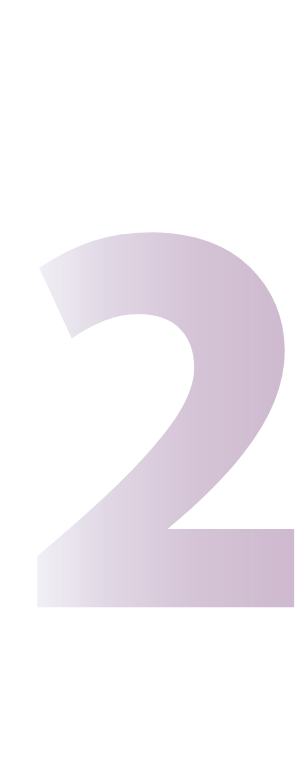 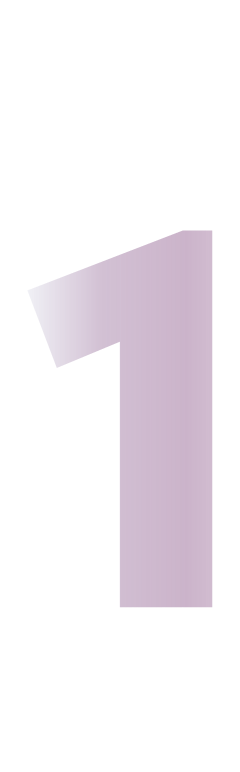 Advisor Certifications
Study Abroad Advisor
Financial Aid Advisor
Online Application
Study Abroad Program
Essays
Transcript(s)
Select Advisors
The Benjamin A. Gilman International Scholarship Program is a program of the U.S. Department of State with funding provided by the U.S. Government and supported in its implementation by the Institute of International Education (IIE)
[Speaker Notes: The entire application process is conducted online and has two steps. 

Step 1:  The online application asks for study abroad/internship program details, two essays, and an undergraduate transcript. The Gilman Program requires transcripts for applicants’ current institution and transcripts from any previous institutions attended. ​I’ll talk about both essays in the next slide/next session.

The application also requires applicants select a study abroad advisor and a financial aid advisor within the application. 

Step 2:  Once the student has submitted the application, it must be certified by both a study abroad and financial aid advisor. The deadline the advisor certifications is one week after the students’ deadline.]
Essay #1
Statement of Purpose
Personal Interview
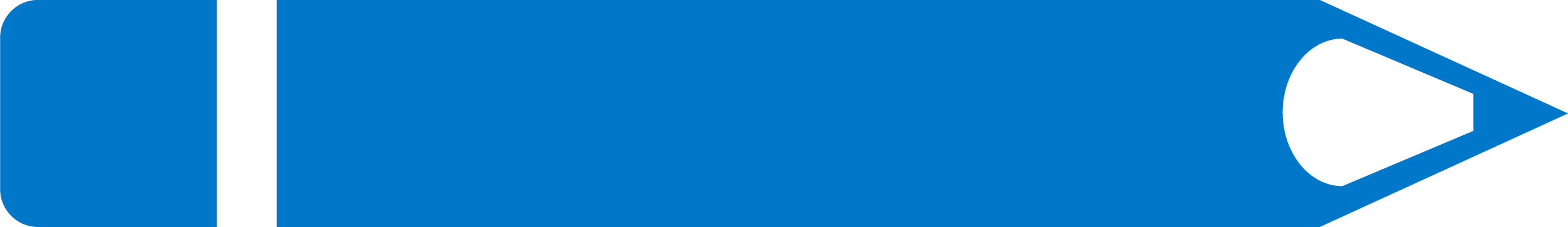 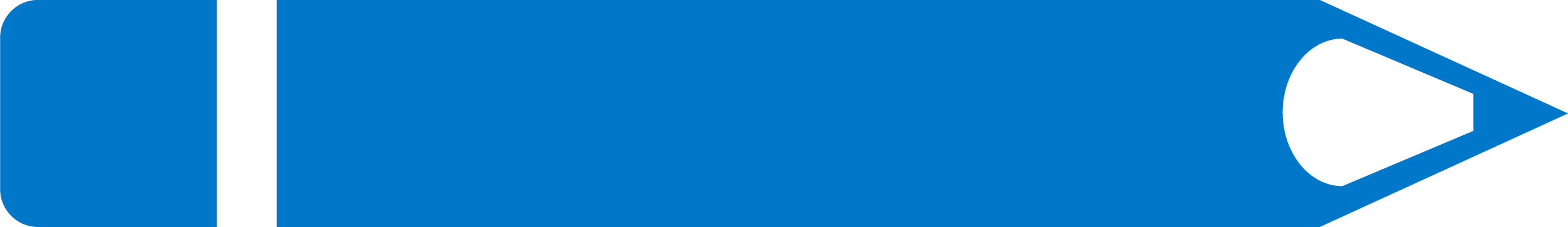 You + Program + Goals
(academic, professional, personal)
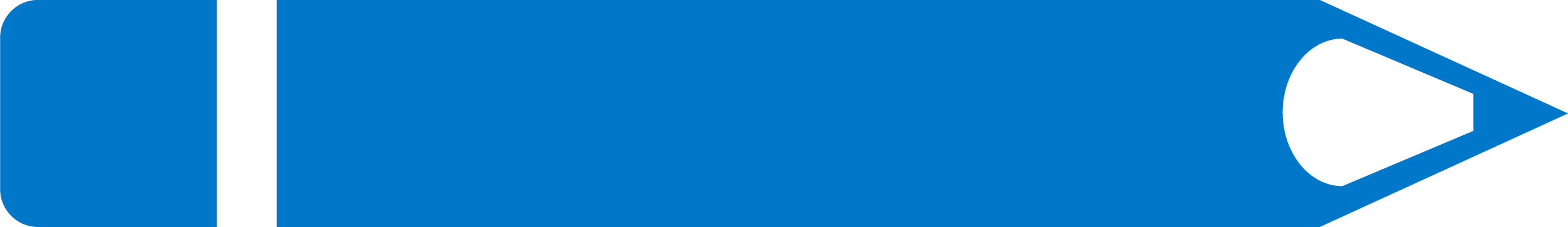 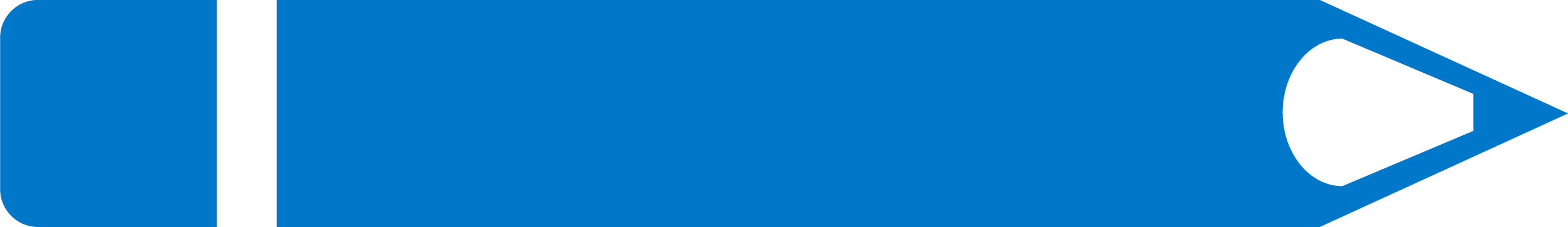 Meeting Challenges
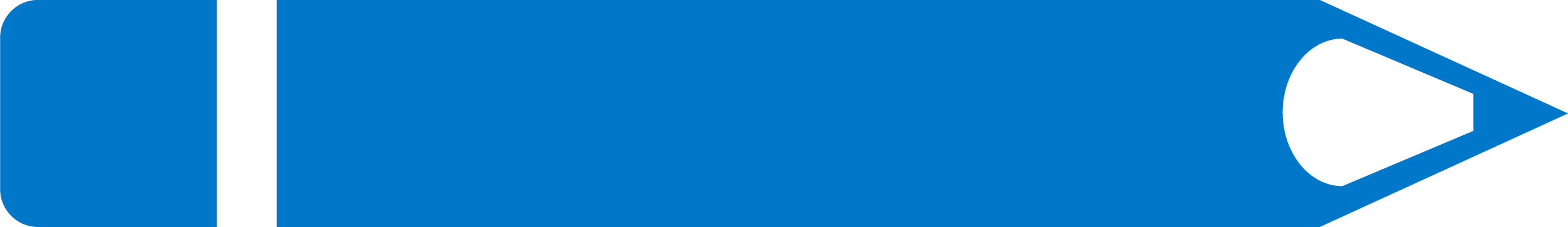 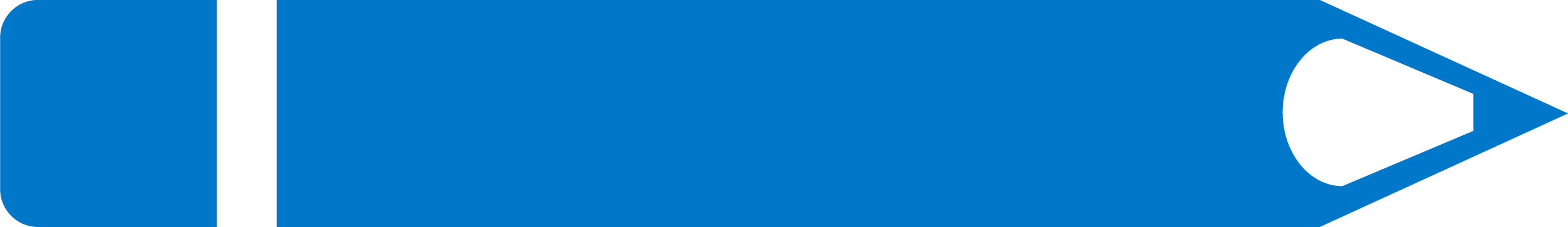 The Benjamin A. Gilman International Scholarship Program is a program of the U.S. Department of State with funding provided by the U.S. Government and supported in its implementation by the Institute of International Education (IIE)
[Speaker Notes: In your application, you must submit two essays (three if you are applying for CNLA). 

The Statement of Purpose has a maximum of 7,000 characters, which is roughly about a page and a half. The essays are important because Selection Panelists, advisors and administrators at U.S. campuses, review these applications and this is their only way of getting to know who you are and reasons for studying abroad. In the application, the Gilman Program provides prompts for each essay – questions that you should consider answering in your essays.​
​
The Statement of Purpose essay is essentially a personal interview on paper.  You should talk about the impact of study abroad on your academic goals, professional goals and personal growth, as well as how the Gilman Scholarship can help you accomplish these goals.  You should also touch upon what inspired you to study abroad and what challenges you have faced in studying abroad, so they can describe the knowledge, skills, and experiences that can be drawn on to meet challenges experienced abroad.

All students applying to the Gilman Program have financial need, so you may speak of this, but elaborate on other challenges you may face in addition to that.]
Essay #2
Community Impact Essay
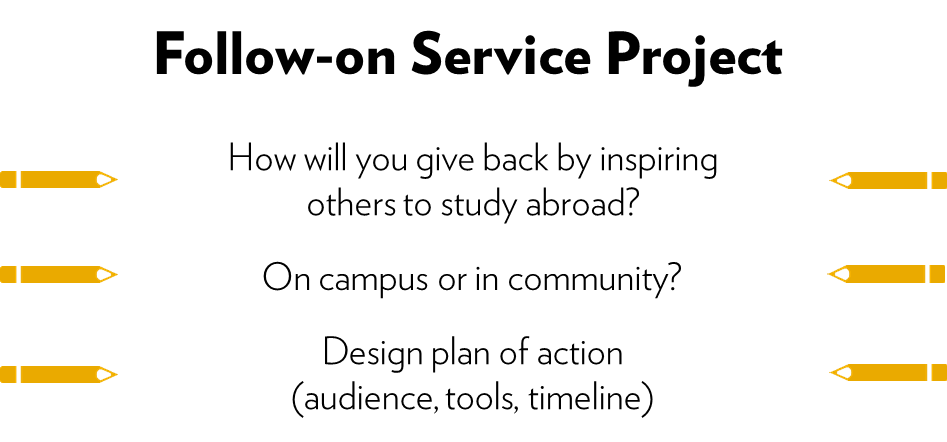 Being an effective citizen diplomat while abroad
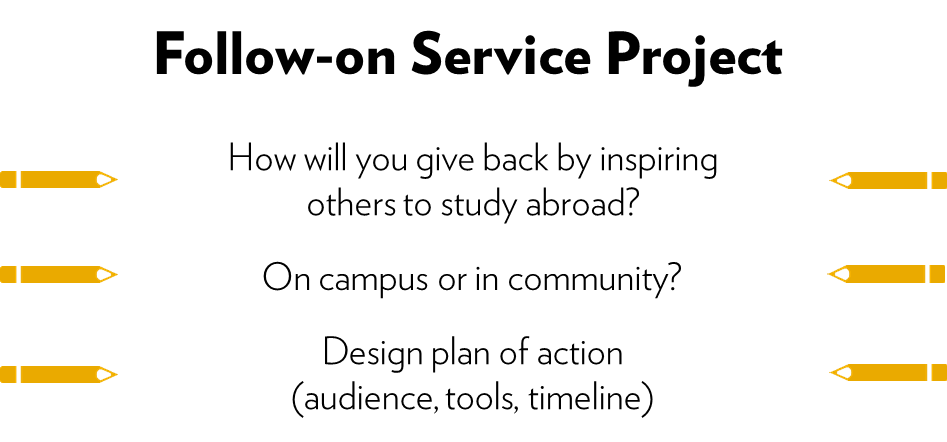 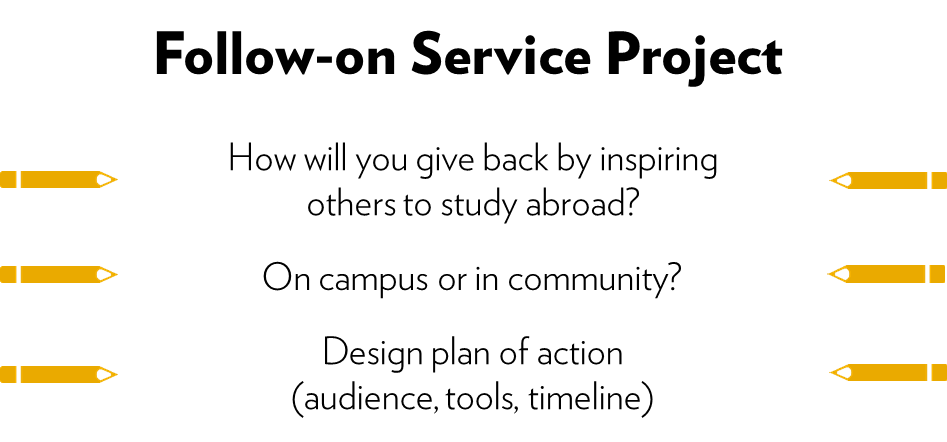 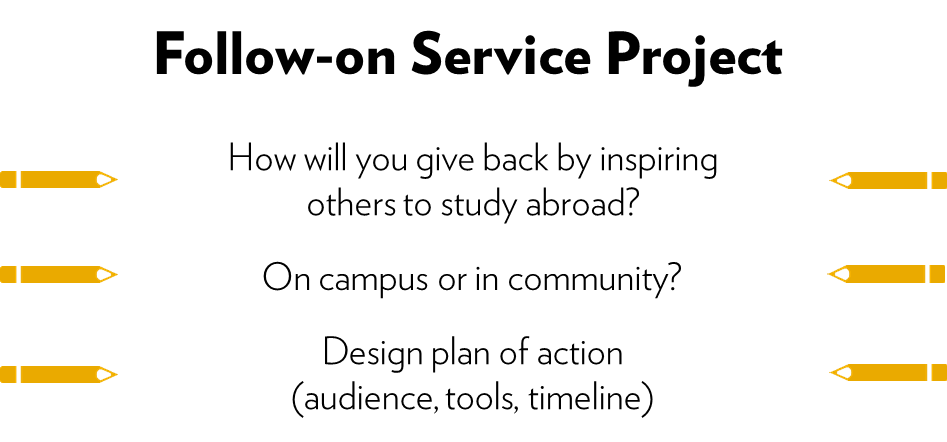 How will you give back by inspiring others to study abroad?
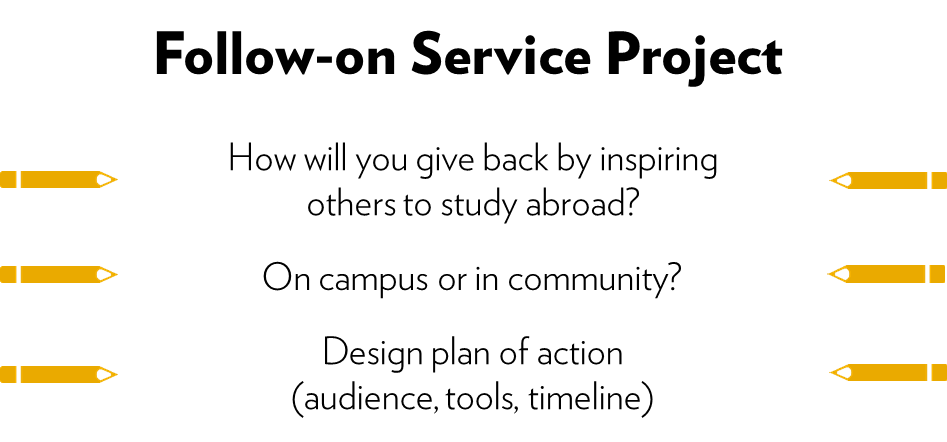 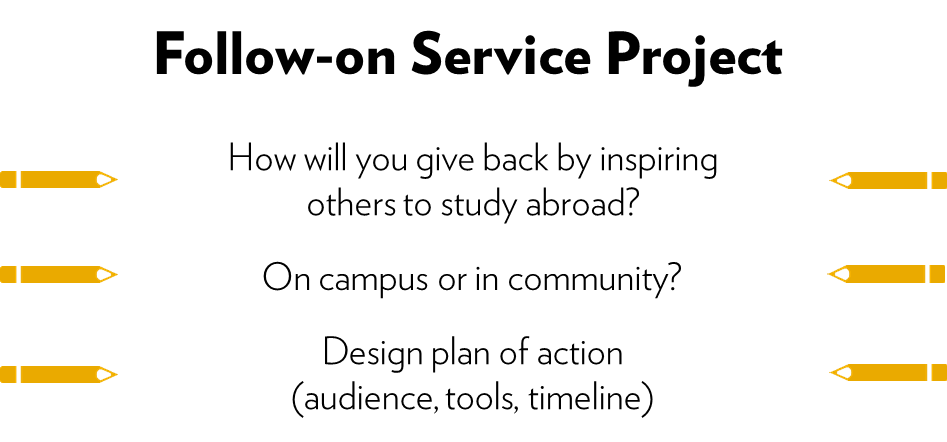 On campus or in community?
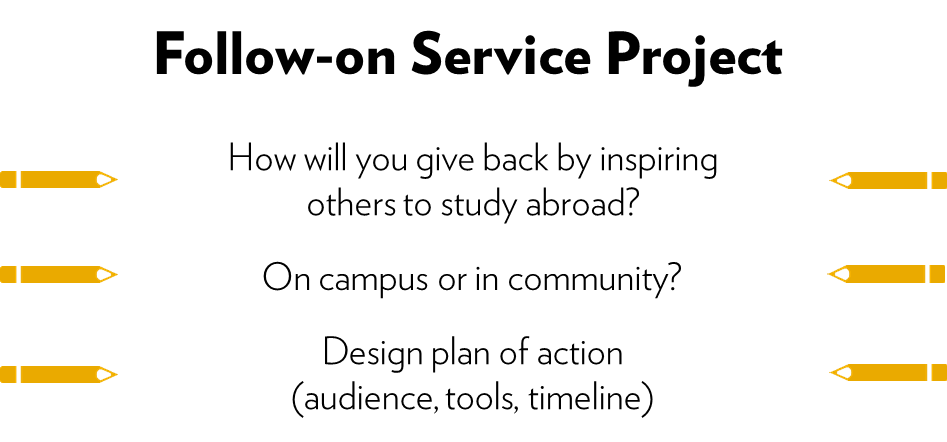 Design plan of action 
(audience, tools, timeline)
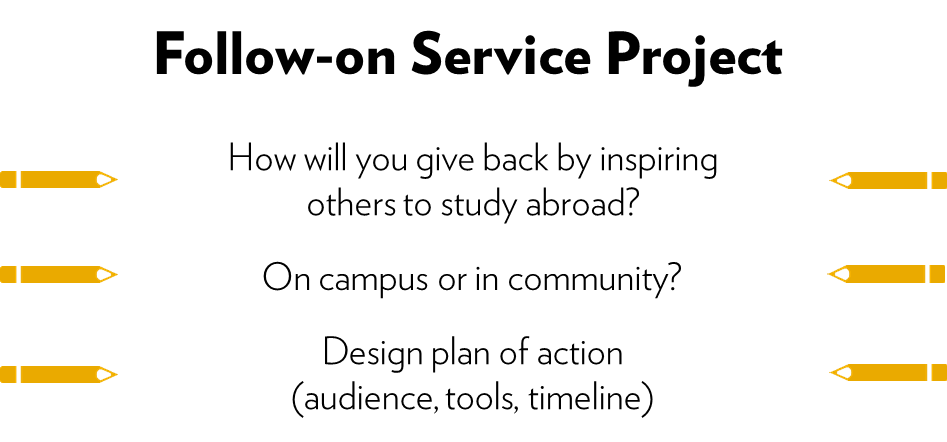 The Benjamin A. Gilman International Scholarship Program is a program of the U.S. Department of State with funding provided by the U.S. Government and supported in its implementation by the Institute of International Education (IIE)
[Speaker Notes: The Gilman Program and the program sponsors at the U.S. Department of State value the multiplier effect this program can have on U.S. campuses and communities.  

Therefore, the Community Impact Essay requires you to answer how you will be a U.S. citizen diplomat as a Gilman Scholar while abroad. It also requires you to design a project to promote the Gilman Scholarship.  In this essay, students are asked to map out a potential project for them to complete upon their return to the U.S. that will encourage others to study or intern abroad and spread awareness of the Gilman Scholarship.  The project can be completed on their home campus or in their local community, and it must be completed within 6 months of their return to the U.S. ​
​
Key aspects to this essay are how you will be a U.S. representative abroad and at home, and the creativity and feasibility of your Follow-on Service Project.  The Gilman Program advises students to use activities & organizations that they are already involved in as inspiration (student clubs, academic departments) and can therefore begin discussion of their project with key contacts, even prior to being awarded the scholarship.  We also ask students to consider their audience, tools and timeline when proposing a project for the Gilman Scholarship application.

This essay has a maximum of 6,000 characters.]
Essay #3
Critical Need Language Award Essay
Optional
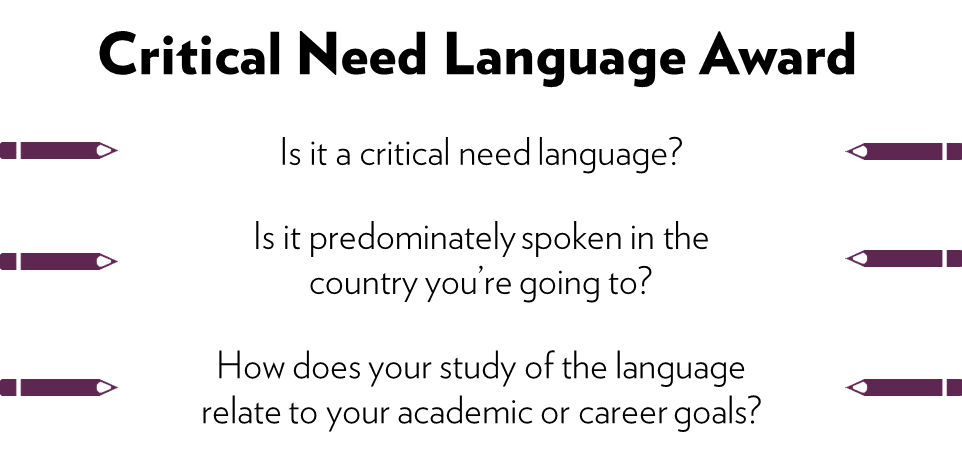 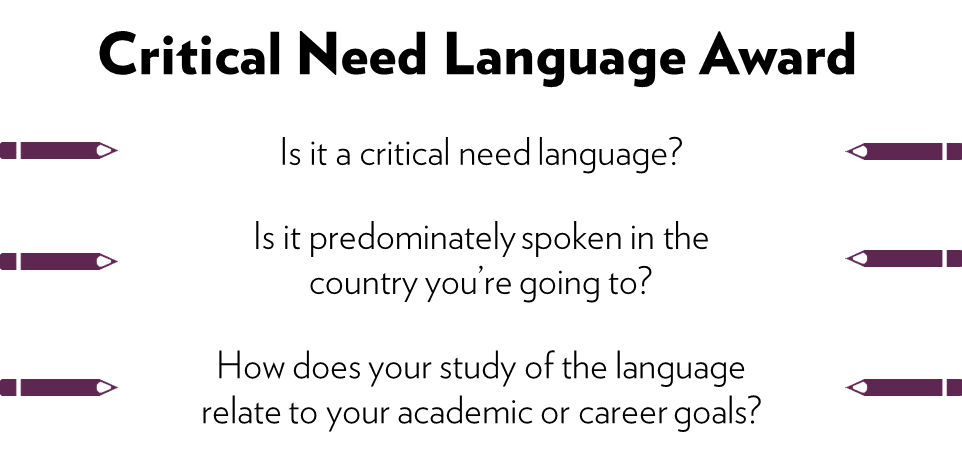 Is it a critical need language?
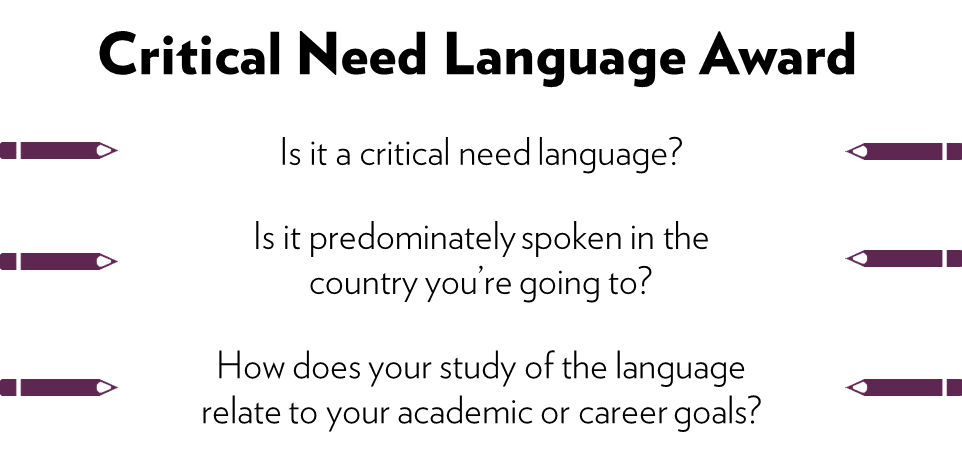 Is it predominantly spoken in the country you’re going to?
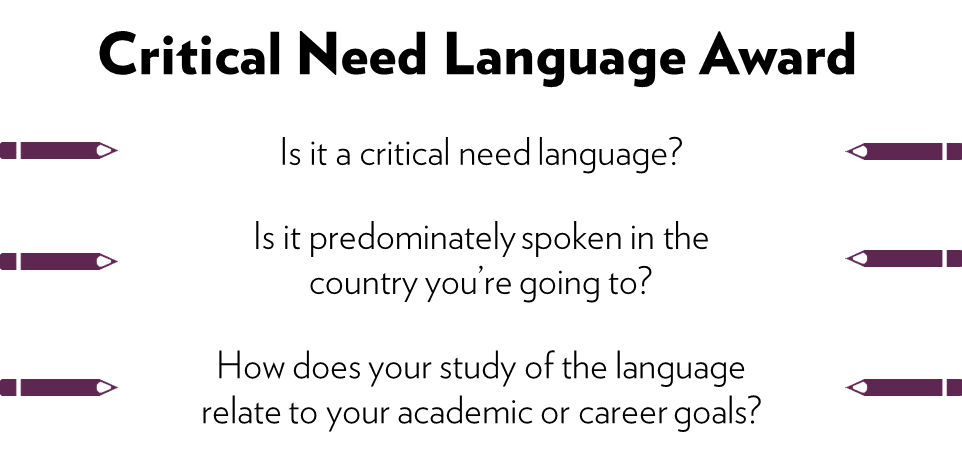 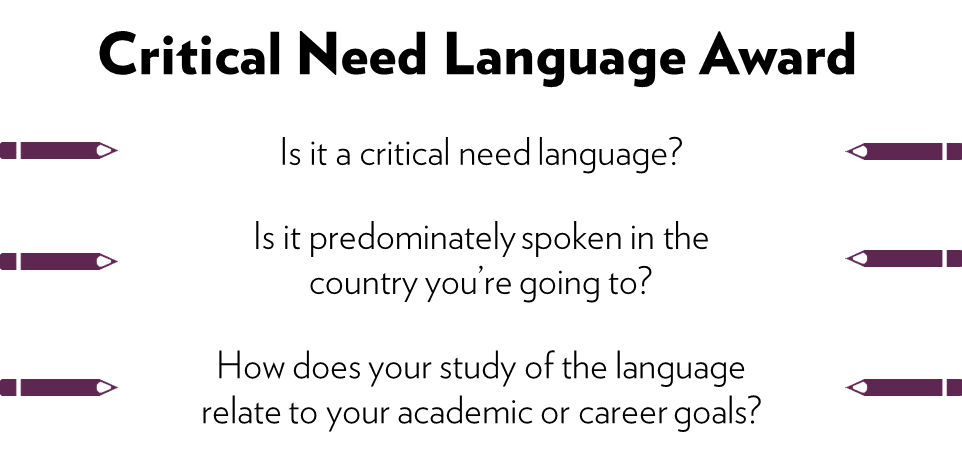 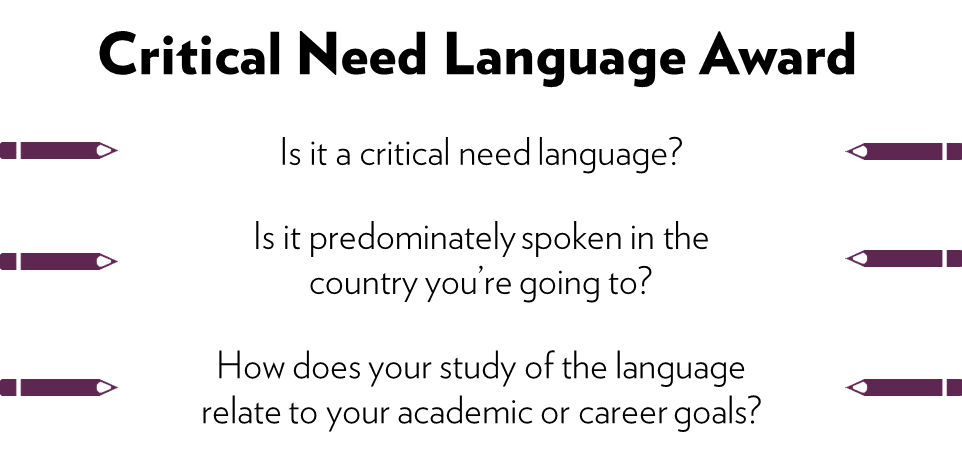 How does it relate to your academic or career goals?
Motivations for improving language proficiency academically, professionally, and personally
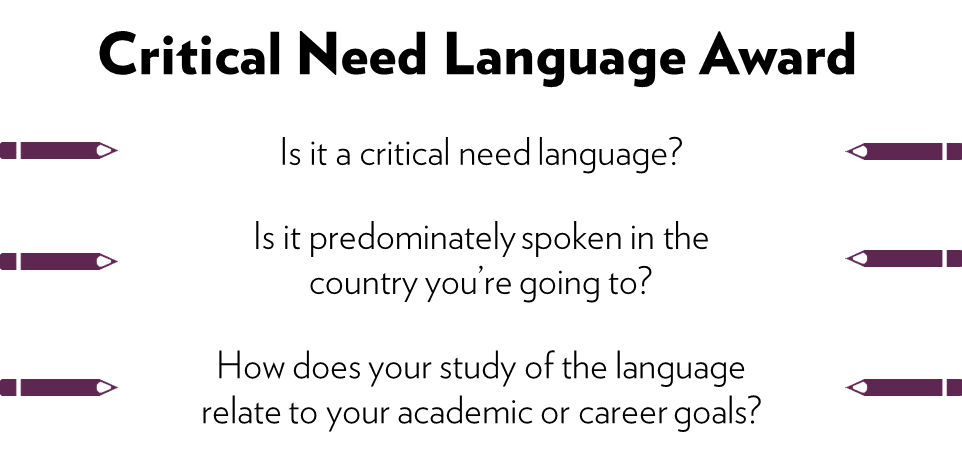 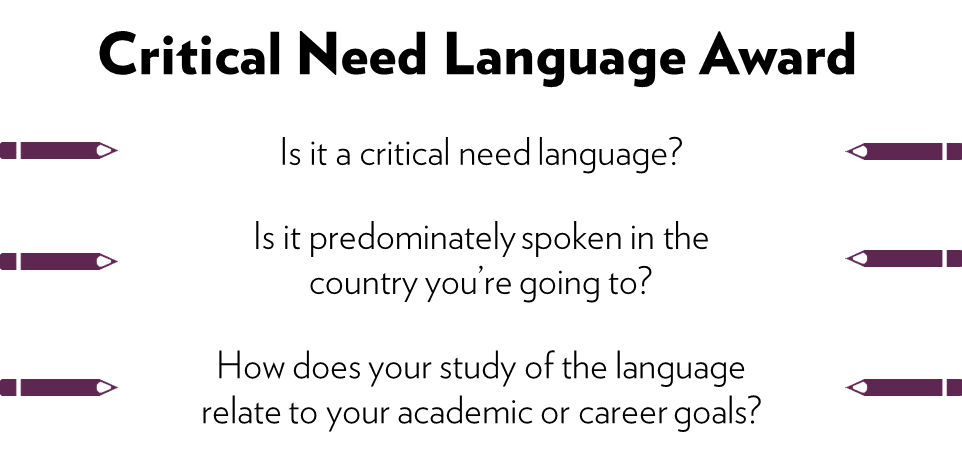 The Benjamin A. Gilman International Scholarship Program is a program of the U.S. Department of State with funding provided by the U.S. Government and supported in its implementation by the Institute of International Education (IIE)
[Speaker Notes: As explained earlier, applicants who are studying a critical need language while abroad in a country in which the language is predominately spoken have the option to be considered for the Critical Need Language Award, for a supplemental award of up of $3,000. This award is competitive and offered to a limited number of students each year. To be considered for the Critical Need Language Award, a brief additional essay is required and can be submitted in the same Gilman application. 

Some key points to keep in mind are:​
Be sure that the language you are studying while abroad is considered a Critical Need Language by the U.S. Department of State. You can see the list of Critical Need Languages at gilmanscholarship.org. Any other language study is not eligible for the Critical Need Language Award.​
Be sure that you are studying the Critical Need Language in a country where it is predominately spoken. ​
Explain the level of intensity of your critical need language study while abroad, how studying this language will further your academic and career goals, what your motivations are for learning or improving your language proficiency, and how you intend to improve your language skills while studying abroad. 

This essay has a maximum of 2,000 characters.]
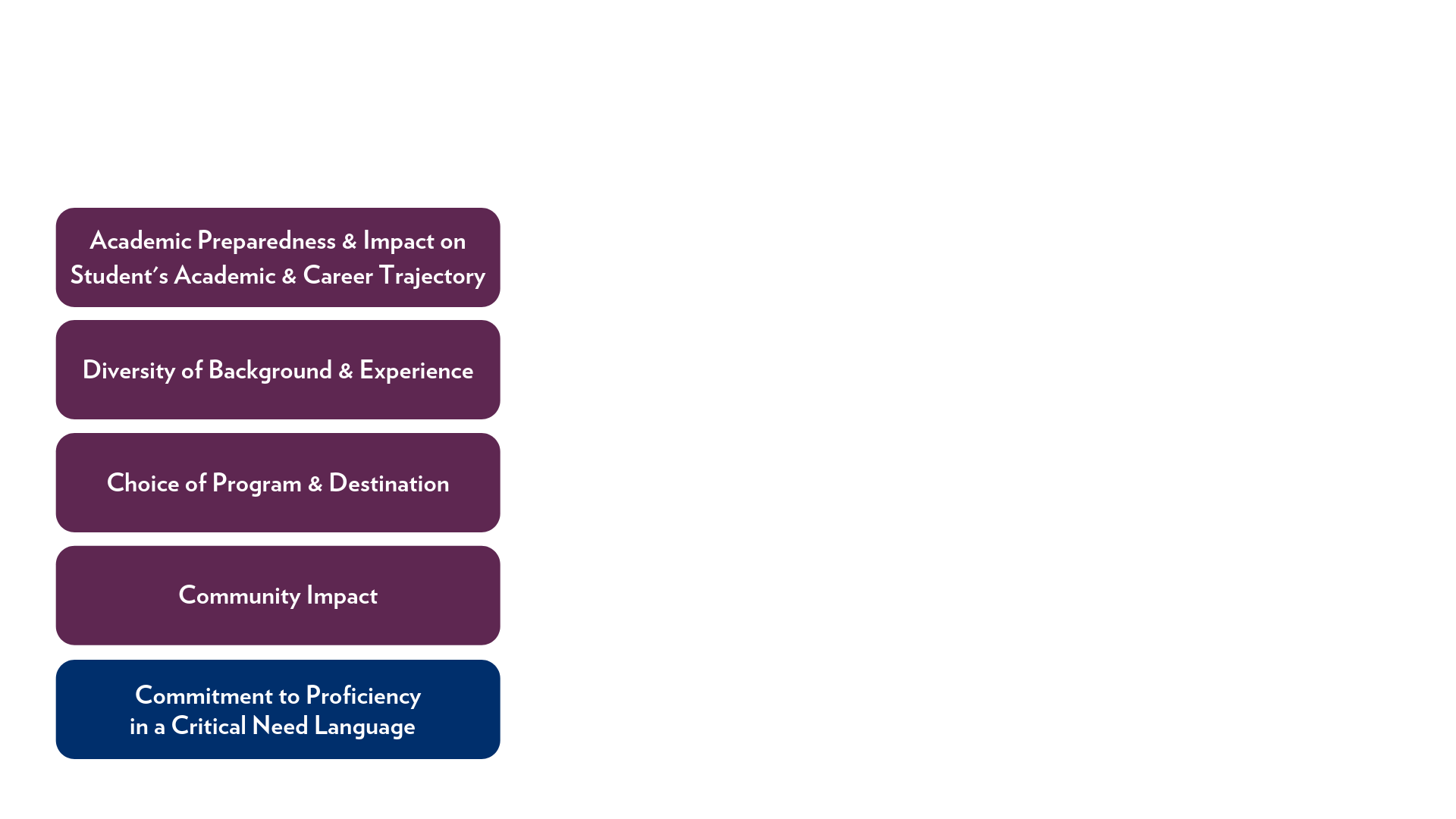 Selection Criteria
The Benjamin A. Gilman International Scholarship Program is a program of the U.S. Department of State with funding provided by the U.S. Government and supported in its implementation by the Institute of International Education (IIE)
[Speaker Notes: Academic Preparedness and Impact on Student’s Academic and Career Trajectory: 
Academic performance, particularly in the applicant’s major is important, though there is no minimum grade point average for this scholarship. Study abroad advisors at applicants’ home institutions deem students eligible to participate in a study abroad program based on their academic standing at their home institutions. Applicants must demonstrate the maturity needed to benefit from their experience abroad, and they should be able to describe the expected outcome of their program participation towards their future academic and career objectives. Students’ transcripts are reviewed to certify the academic information provided in their applications. Students should disclose academic challenges and choices for consideration of their application evaluation.
 
Diversity of Background and Experience: 
The program seeks participation by the broadest group of American undergraduate students with financial need who will benefit from the knowledge and skills they acquire when studying abroad. By supporting students who have high financial need, the program has been successful in supporting students who have been historically underrepresented in education abroad, including but not limited to, first-generation college students, students in STEM fields, racial and ethnic minority students, students with disabilities, students attending minority-serving institutions and community colleges, and students from U.S. states with less study abroad participation. This information is considered in the context of the overall impact the proposed study abroad experience will have on the student and the student’s ability to be a strong representative of the Gilman Program during the study abroad program. Preference is given to those who have not studied abroad before and to Veterans who served on active duty in the U.S. Armed Forces (Army, Marine Corps, Navy, Air Force, or Coast Guard), provided their qualifications are approximately equivalent to those of other candidates.
 
Choice of Program and Destination: 
A successful applicant will demonstrate a coherent link between their proposed program abroad activities and their future academic and/or career plans, as well as personal development goals. Students should detail the different aspects of their program and articulate how their participation and receipt of the Gilman Scholarship would support the achievement of their goals. The program encourages students to study and intern in a diverse array of countries and world regions.  Candidates who are studying in underrepresented countries will be given preference, provided their qualifications are approximately equivalent to those of other candidates. Underrepresented countries are in the following regions:
Underrepresented countries are in the following regions:  
Eastern Europe, Middle East & North Africa, Sub-Saharan Africa, East Asia and the Pacific (with the exception of Australia, China, Japan and South Korea)  
South and Central Asia. 
 
Community impact: 
The mission of the U.S. Department of State’s Bureau of Educational and Cultural Affairs’ is to increase mutual understanding between the people of the United States and the people of other countries by means of educational and cultural exchange. The Gilman Program plays an essential role in achieving this mission, because study abroad IS a form of diplomacy. Gilman Scholars represent the United States as citizen diplomats in their host communities; they reflect a diversity of values, beliefs, and opinions that is fundamental to providing a balanced representation of the United States abroad. Gilman Scholars are expected to contribute to the goal of building mutual understanding by sharing what it means to be an American, learning about the host culture, and building meaningful relationships.

Upon return to the United States, Gilman Scholars have the opportunity to inspire the next wave of students to study or intern abroad through the required Follow-on Service Project. The goal of the Follow-on Service Project is for Gilman Scholars to increase awareness of study abroad and the Gilman Scholarship among their peers in their home communities and campuses. A successful Follow-on Service Project proposal will be feasible, utilize one’s experience abroad, and connect to diverse groups of Americans.

Additional Review Criteria For Students Applying for the Critical Need Language Award: 
The supplemental essay completed by students applying for the Critical Need Language Award will be considered using the following additional criteria:The U.S. Department of State is dedicated to supporting students who are studying a critical need language (those deemed important to national security). Applicants are considered for this category if while abroad they are taking a course taught in a critical need language, studying a critical need language, or both, in a country or area that predominantly speaks the language. A successful applicant should demonstrate a strong motivation to achieve proficiency in the language that extends beyond their study abroad experience, and into their future academic and career goals.]
*11:59pm Central Time

Check Gilman website for future dates and deadlines
Deadlines & Timelines
Applicant Deadline
Application Opens
Advisor Deadline
Cycle 1
Mid-August
1st Tuesday
in October*
2nd Tuesday in October*
Abroad Program Starts
Dec. 2019-Oct. 2020
Cycle 2
Mid-January
1st Tuesday
in March*
2nd Tuesday in March*
Abroad Program Starts
May 2020-April 2021
The Benjamin A. Gilman International Scholarship Program is a program of the U.S. Department of State with funding provided by the U.S. Government and supported in its implementation by the Institute of International Education (IIE)
[Speaker Notes: There are two deadlines to keep in mind:  the applicant deadline (which is the deadline for students to have submitted their application) and the advisor deadline (which is the deadline for both advisors to have completed their certifications of the student’s application).    

The application deadline for Cycle 1 is usually the 1st Tuesday in October. [Note emphasizing word usually as need to check the Gilman website for future dates & deadlines!]

Cycle 1 encompasses Winter 2020, Spring 2020, Summer 2020, Fall 2020, and AY 2020-2021

Cycle 2 encompasses Summer 2020, Fall 2020, AY 2020-2021, Winter 2021, and Spring 2021

Please note the deadlines are at 11:59pm Central time so keep that in mind if you are in another time zone.]
What makes a strong application?
Plan ahead – start today!
Talk to your study abroad and financial aid advisors
Research your program and destination options – select a program that meets Gilman eligibility criteria
Invest time in your essays. Start early and have them proofread. Answer all of the essay prompts
Check your application for accuracy
Know where to get the information you need to answer the questions you have!
The Benjamin A. Gilman International Scholarship Program is a program of the U.S. Department of State with funding provided by the U.S. Government and supported in its implementation by the Institute of International Education (IIE)
[Speaker Notes: Update wording base on audience:

So, you’ve decided you want to study or intern abroad, you’ve determined you’re eligible for the Gilman Scholarship, but you know that it’s competitive. You might wonder what makes a strong application? – 
 
The best tip is to begin planning early. You will need to coordinate a lot of information related to your program abroad, your academics at home, your financial and logistical resources, as well as spend time working on your essays and actually completing the application. You also have to get a hold of your transcript, which often takes a few days.
 
A survey of previous applicants indicated that it takes an average of five to ten hours to complete the Gilman Scholarship application, so if you begin planning early you will be sure to have a quality application in way before the last minute.
 
Talk with your advisors. This goes hand in hand with planning early. Talking with your advisors will ensure that you always have up to date information about your program, and that your advisors always have up to date information about your Gilman Application. 
 
Spend quality time on your essays. Your essays are the portion of your Gilman Application that you will be able to use to fully present yourself to the Review Panel. Because you will not meet them in person, and because the Review panel does not make any assumptions about an applicant, you must use your essays as a chance to let the panelists get to know you. 
  
It’s important to take the opportunity in your essay to really demonstrate who you are and why you want to study/intern abroad, get across your passion and interests. A student who says they just want to go somewhere is not as compelling as a student who talks about the impact of their proposed program.
 
For both of your essays, make sure that you fully answer the prompts, that you are both creative, but realistic, and that you invest time in writing drafts, editing, and having others proofread your essays. You wouldn’t believe how many students we have every year that write “study aboard” instead of “study abroad.”  The extra steps to proofread and make corrections ensures that your essays are easy to read and the panelists are able to get to know you.  

Before you submit your application, you have the opportunity to review your application before you finally submit it. Take the time to check for accuracy regarding all information you’ve inputted. Putting the wrong information may cause your application to not meet eligibility requirements and therefore put you out of scholarship consideration.

These are all simple steps and works best when you start the process as early as possible, not waiting until the last minute to complete and submit!  Every cycle we have students who have questions the night of the application deadline.  Please know that we are not available at 10pm to answer last minute questions so make sure you take care of any issues before that time.
 
And finally, make sure that you stay updated.]
Stay Connected
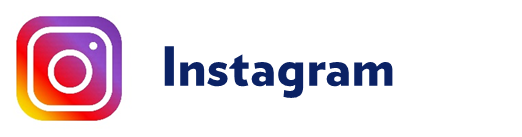 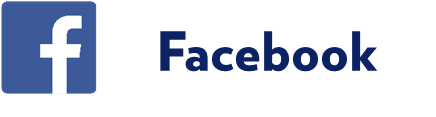 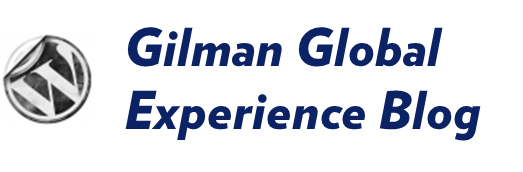 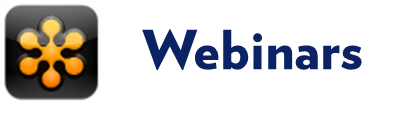 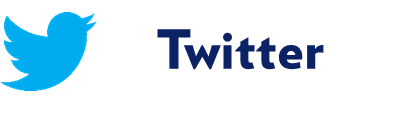 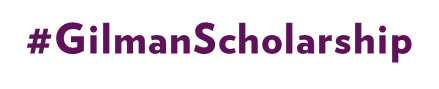 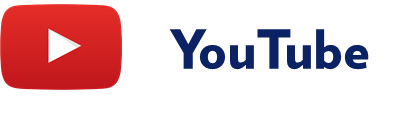 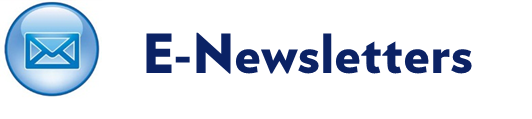 The Benjamin A. Gilman International Scholarship Program is a program of the U.S. Department of State with funding provided by the U.S. Government and supported in its implementation by the Institute of International Education (IIE)
[Speaker Notes: There are lots of ways to stay connected to the Gilman Program for program updates and information.  The Gilman YouTube channel has videos from previous recipients, as well as instructional videos on things such as uploading transcripts and navigating the application site.  

Subscribe to the applicant e-newsletters, a four-volume series during the application cycle, that provides tips and resources.

You can also check out the Gilman Global Experience Blog, which is written by Gilman scholars while they are abroad, allowing you to see what it’s like to study abroad.

Or simply search #gilmanscholarship to see more!]
Resources for International Exchange
Gilman website (under Resources tab) at GilmanScholarship.org

Other U.S. Government Resources:
Critical Language Scholarship Program
Fulbright U.S. Student Program
Boren Scholarships and Fellowships
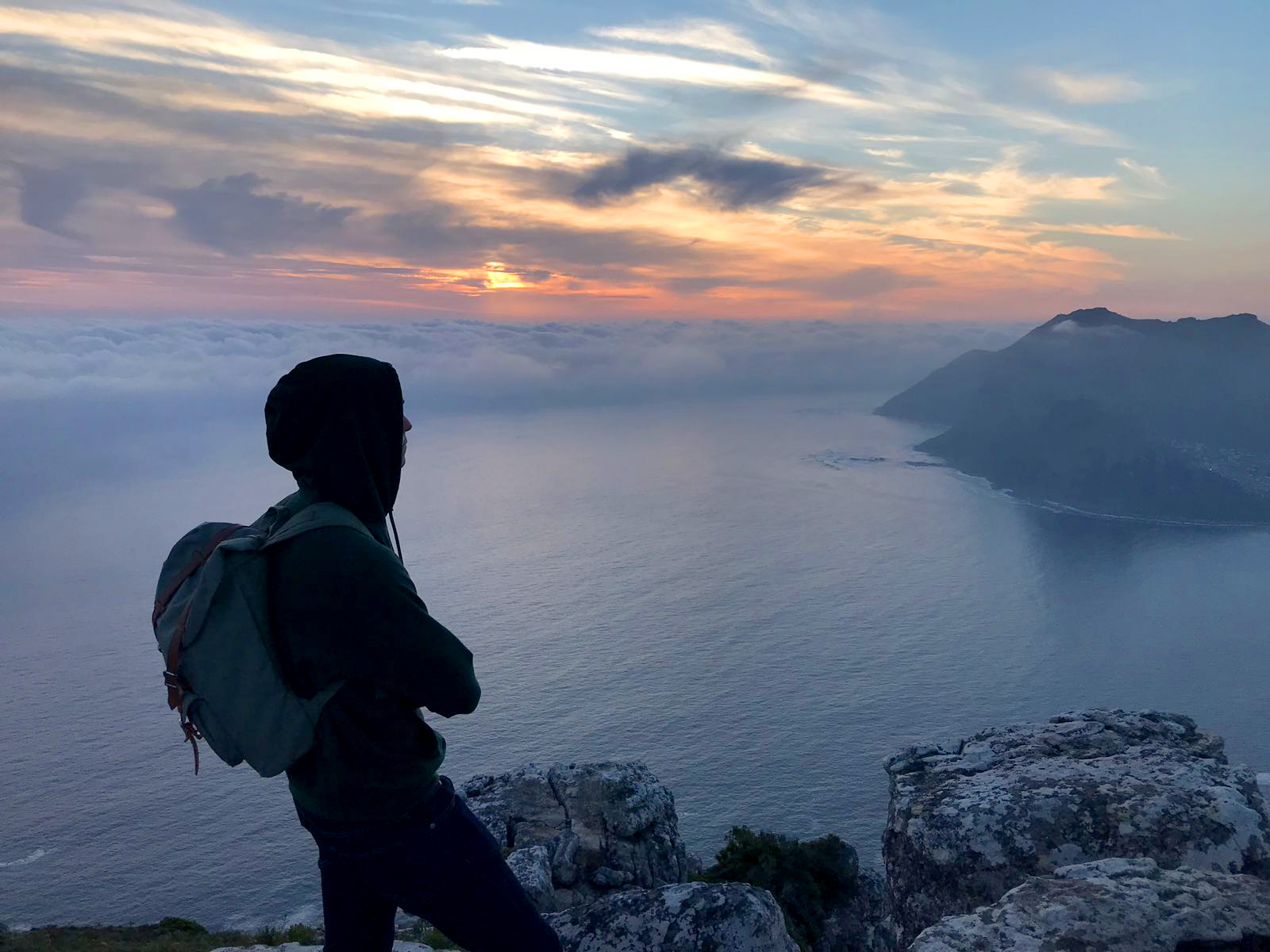 More information at studyabroad.state.gov
The Benjamin A. Gilman International Scholarship Program is a program of the U.S. Department of State with funding provided by the U.S. Government and supported in its implementation by the Institute of International Education (IIE)
[Speaker Notes: There are also many other resources available to you as you search for study or internship abroad scholarships. 

There are resources available on the Gilman website as well as www.studyabroad.state.gov, which is an online searchable database of various study abroad scholarships. The USA Study Abroad Office website also has resources for additional opportunities including the Critical Language Scholarship, the Boren Award for International Study, Project GO, the Fulbright U.S. Student Program, and many others.]
Contact Information
Gilman@iie.org
800.852.2141 Ext. 1
Gilmanscholarship.org
The Benjamin A. Gilman International Scholarship Program is a program of the U.S. Department of State with funding provided by the U.S. Government and supported in its implementation by the Institute of International Education (IIE)